EFOP-3.4.3-16-2016-00014
Büntető eljárásjog I.
Bevezető tanok és a büntetőeljárás alapFogalmai
6 képernyő				15 perc
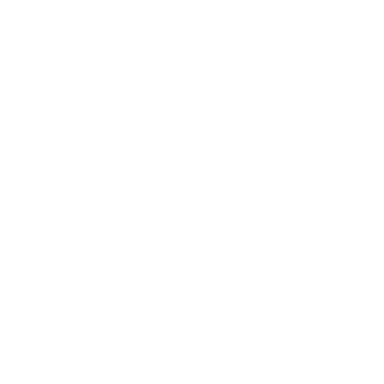 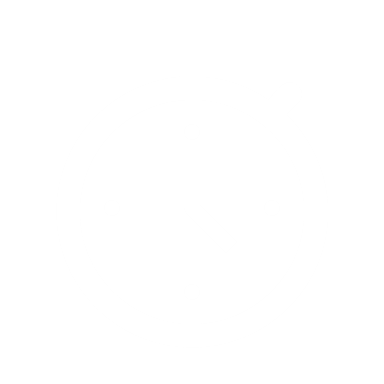 Büntetőjog, büntetőeljárási jog I.
I. Büntetőjog fogalma:
Tágabb értelemben: ba. + be. + bv.
Szűkebb értelemben: ba.
Mj.: - büntetőanyagi jog: mely cselekmény bcs; melyek a bji felelősségrevonás feltételei és akadályai; melyek a jogkövetkezményként kiszabható büntetések és intézkedések
       - büntetőeljárási jog: a bcsek elbírálása mely szerv előtt és milyen eljárás keretében történik
       - büntetés-végrehajtási jog: a kiszabott büntetések, intézkedések végrehajtási rendje
Mj2.: milyen kapcsolat van a ba. és be. között?
Egymás nélkül nem létezhetnek: holtanyag; tárgytalan
Vegyes jellegű jogintézmények: pl. magánindítvány, elévülés
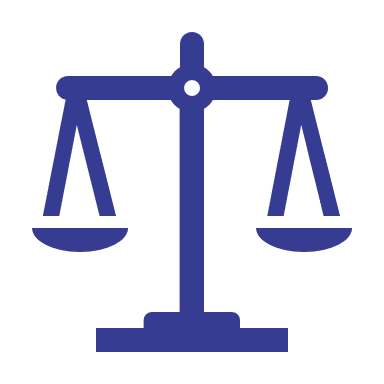 Büntetőjog, büntetőeljárási jog II.
II. Büntetőeljárás fogalma:
Az igazságszolgáltatás része
Az eljárási cselekmények sorozata = döntés a bj-i főkérdésekben (a felelősségről)

III. Büntetőeljárási jog fogalma: a büntetőeljárási normák összessége
elemei:

 1. eljárási elvek, garanciák;
 2. az eljárás indítás feltételei és akadályai;
 3. eljárási szakaszok;
 4. eljárás alanyainak joghelyzete;
 5. eljárási cselekmények;
 6. határozatok;
 7. jogorvoslás módja
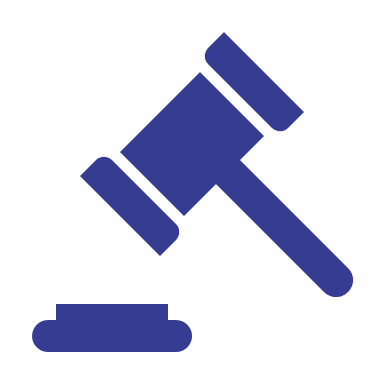 A büntetőeljárás tartalma és feladatai
I. A büntetőeljárás tárgya: megtörtént, múltbeli, emberi magatartás, amely büntethető, mert a Btk. alapján büntetendő (konkrét tényállás)

II. A büntetőeljárás tartalma: büntetőeljárási cselekmények összessége

III. A büntetőeljárás feladatai:
Tényigazság feltárása: a konkrét, múltbeli emberi magatartás megtörtént vagy sem
A törvényesség betartása, betartatása

E feladatok jogrendszerenként eltérően valósulnak meg.
A büntetőeljárási rendszerek
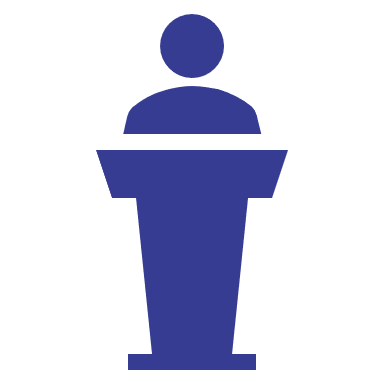 Akkuzatóris (vádelvű) rendszer

Inkvizitórius (nyomozóelvű) rendszer

Vegyes rendszer
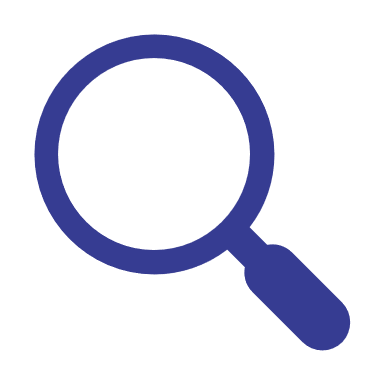 A büntetőeljárási jog forrásai, viszonya egyéb jogágakhoz
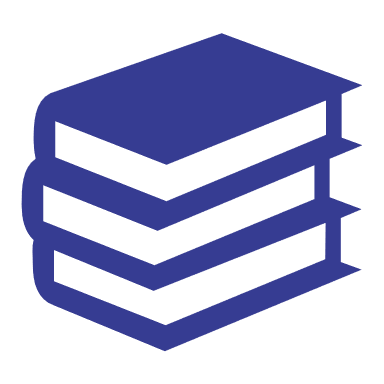 Magyarország Alaptörvénye

2017. évi XC. törvény – a büntetőeljárásról

1994. évi XXXIV. törvény a Rendőrségről
2011. évi CLXIII. törvény az ügyészségről
2011. évi CLXIV. törvény a legfőbb ügyész, az ügyészek és más ügyészségi alkalmazottak jogállásáról és az ügyészi életpályáról
2011. évi CLXI. törvény a bíróságok szervezetéről és igazgatásáról
2011. évi CLXII. törvény a bírák jogállásáról és javadalmazásáról
2017. évi LXXVIII. törvény az ügyvédi tevékenységről
KÖSZÖNÖM A FIGYELMET!
Jelen tananyag a Szegedi Tudományegyetemen készült az Európai Unió támogatásával. Projekt azonosító: EFOP-3.4.3-16-2016-00014